সবাইকে স্বাগতম।
পরিচিতি
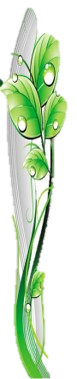 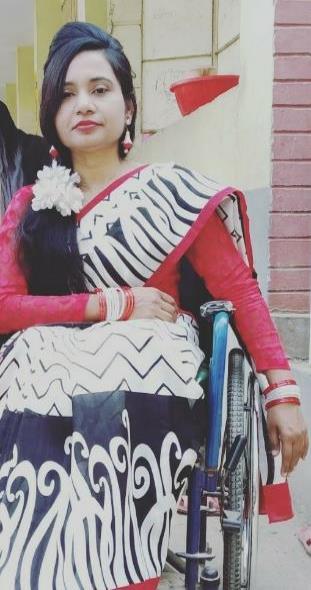 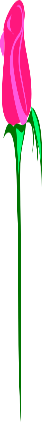 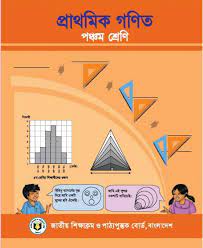 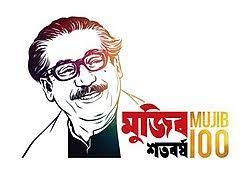 জামিলা খাতুন
 সহকারী শিক্ষকচুপড়িয়া সরকারি প্রাথমিক বিদ্যালয়
সাতক্ষীরা সদর, সাতক্ষীরা।
পূর্বজ্ঞান যাচাই
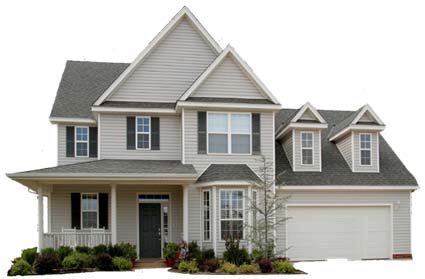 এসো কিছু ছবি দেখি
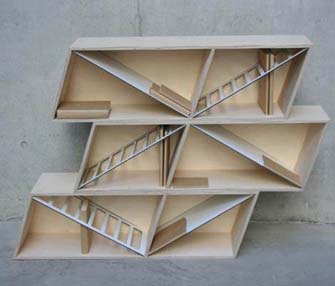 এসো কিছু ছবি দেখি
বলতো আজকের পাঠ কী হতে পারে?
আজকের পাঠ
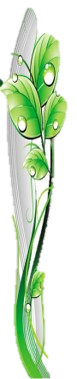 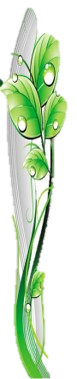 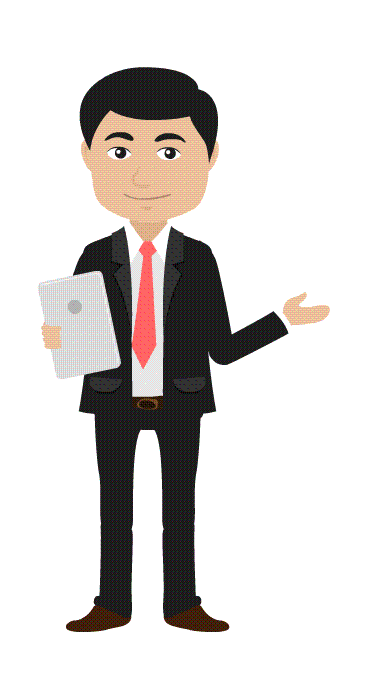 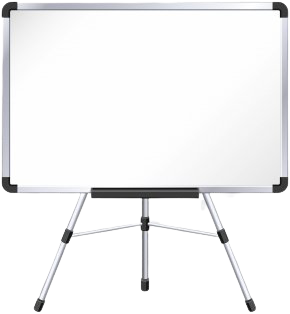 জামিতিক আকৃতি (রম্বস) অঙ্কন
অধ্যায়-১০.৩
পৃষ্ঠা-১০৬-১০৮
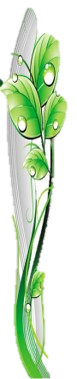 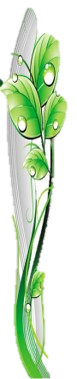 এই পাঠ শেষে শিক্ষার্থীরা…
শিখনফল
২৯.২.১ নির্দেশনা অনুযায়ী রম্বস আঁকতে পারবে।
২৯.২.২ রম্বস ও বর্গের মিল এবং পার্থক্য বলতে ও লিখতে পারবে।
২৯.২.৩ রম্বসের বৈশিষ্ট্য বলতে ও লিখতে পারবে।
ডানপাশে দেখানো সমান আকৃতির আয়ত দুইটির একটিকে অন্যটির উপর বসিয়ে বিভিন্ন আকৃতির চতুর্ভুজ তৈরি করি। আমরা কোন আকৃতিগুলো পাই।
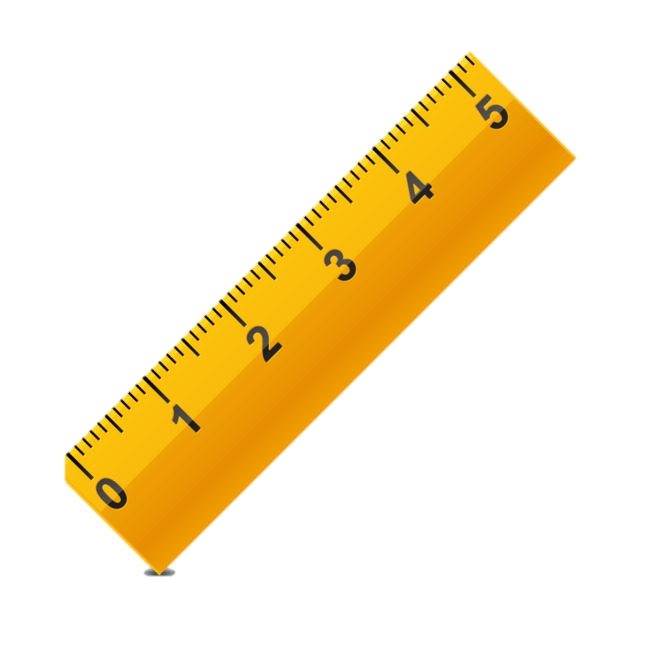 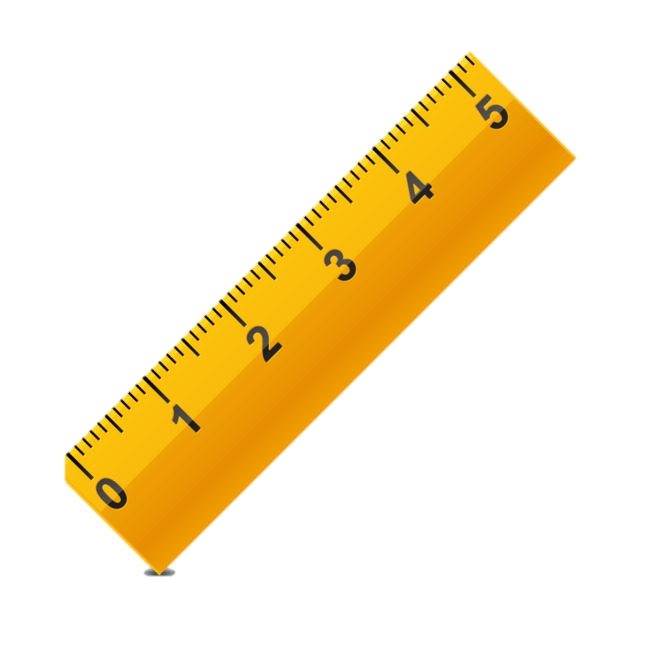 আকৃতি গুলো পরিমাপ করি।
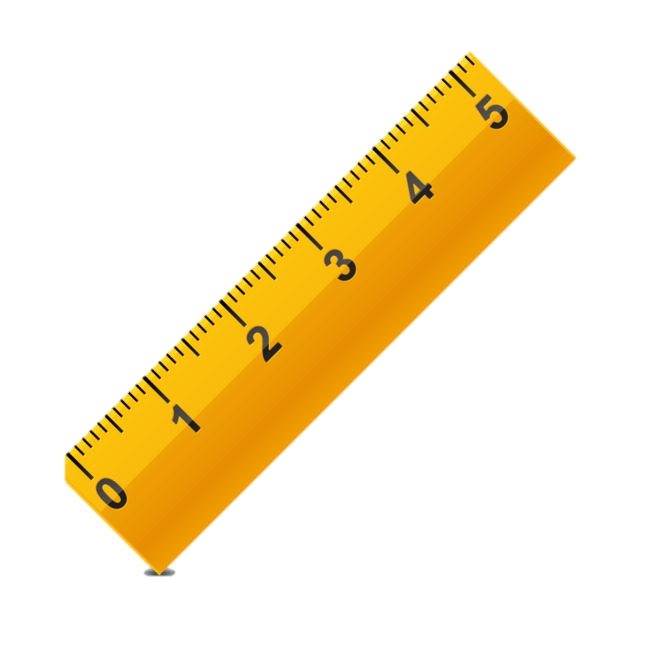 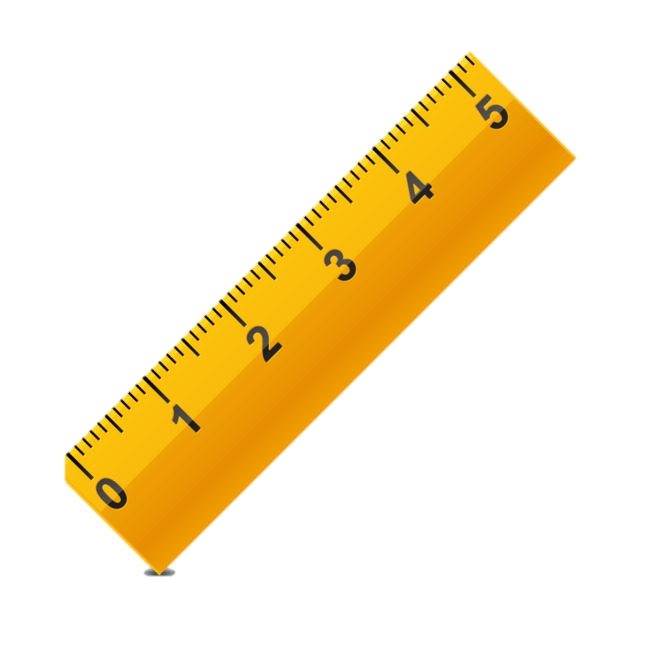 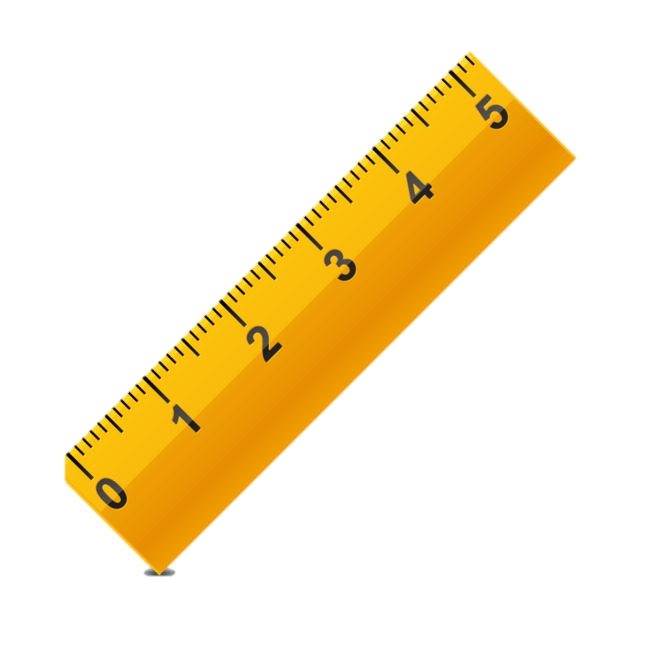 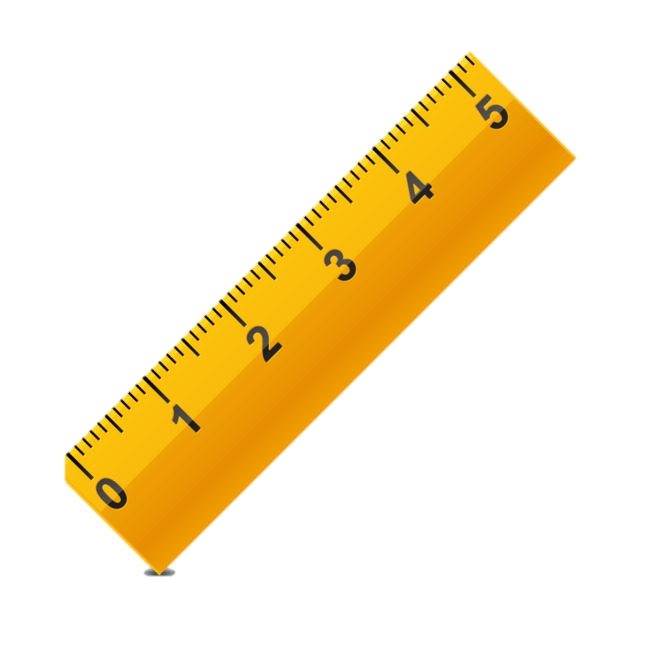 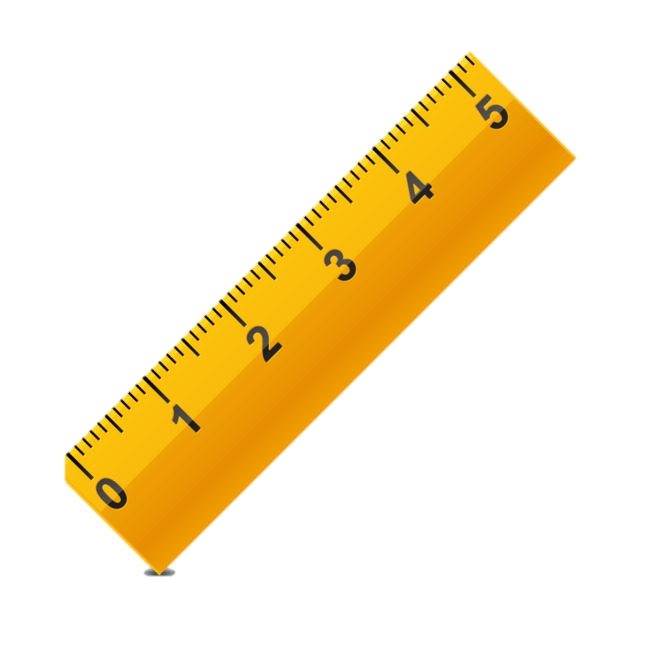 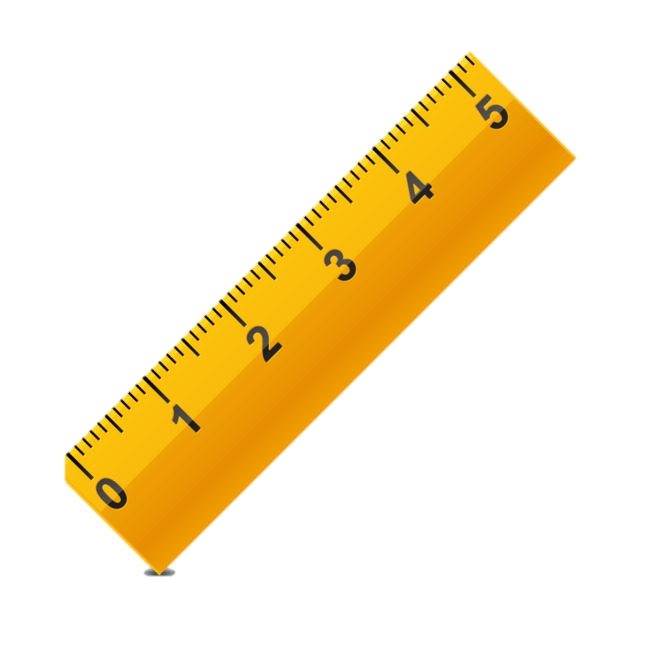 আকৃতিগুলোর প্রত্যেকটি বাহুর দৈর্ঘ্যই সমান।
যে চতুর্ভুজের চারটি বাহুই সমান তাকে রম্বস বলে।
 বর্গ একটি রম্বস।
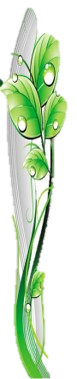 রম্বস অঙ্কন করি
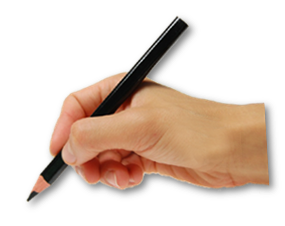 ১ । স্কেলের সাহায্যে ৪ সে.মি. দৈর্ঘ্যের ক খ সরল রেখা আঁকি
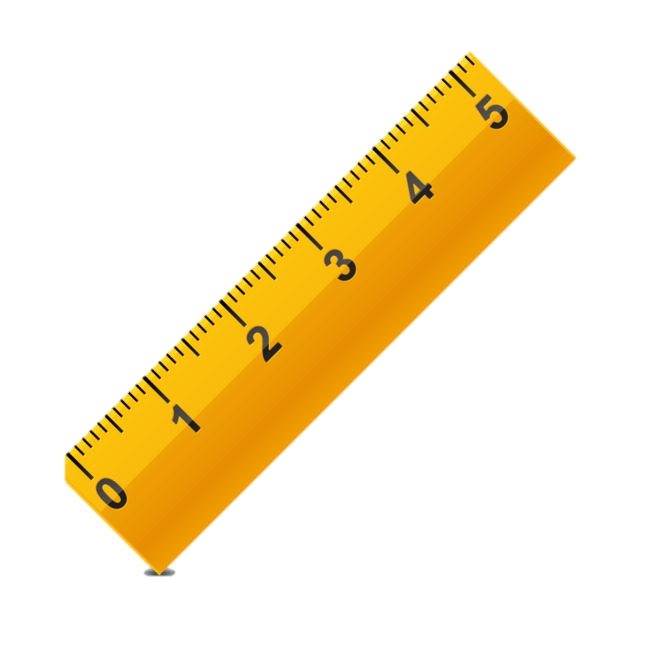 ক
খ
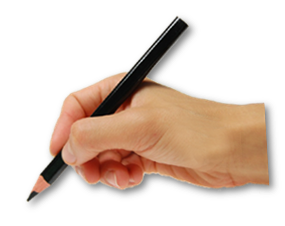 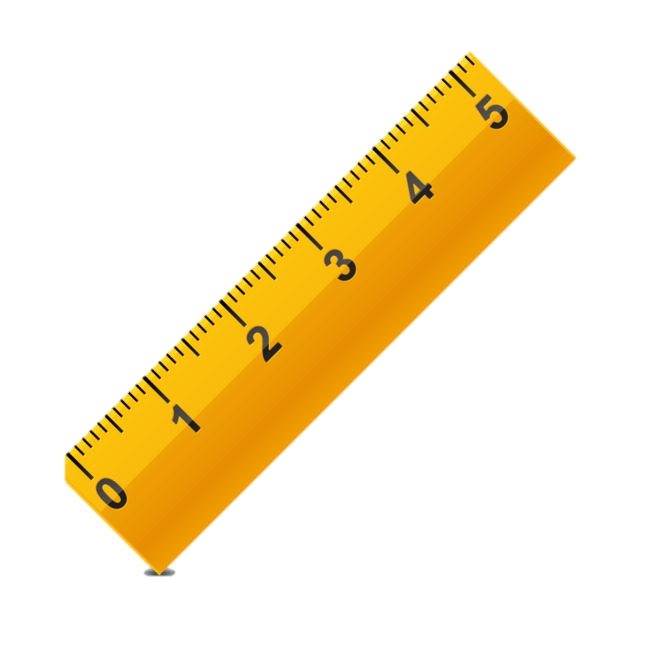 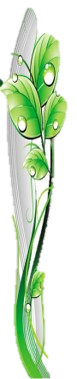 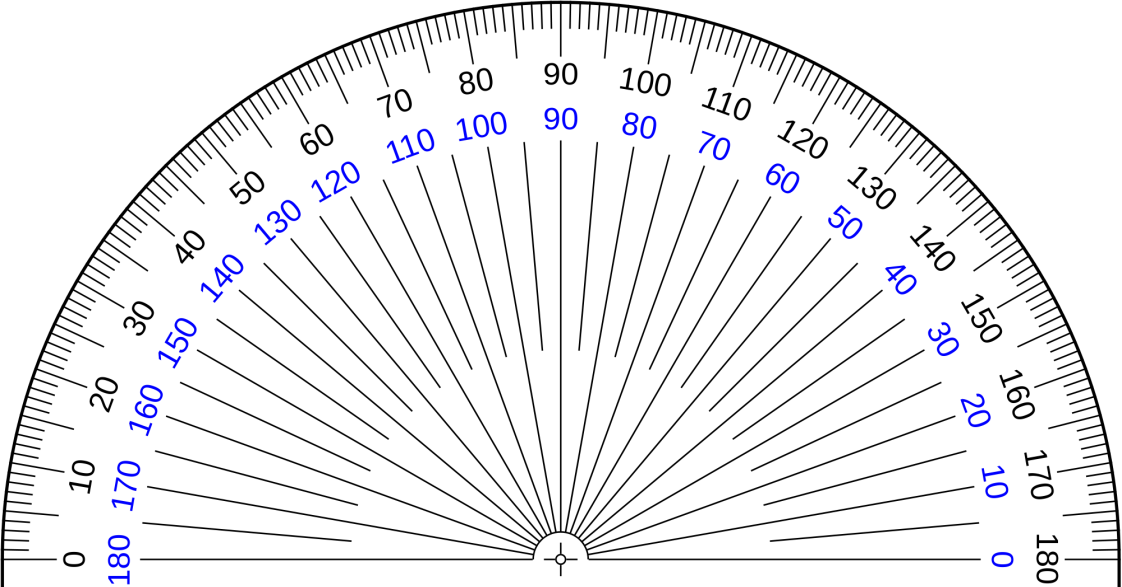 ক
খ
২। চাঁদা ব্যবহার করে ৬০ কোণ আকিঁ।
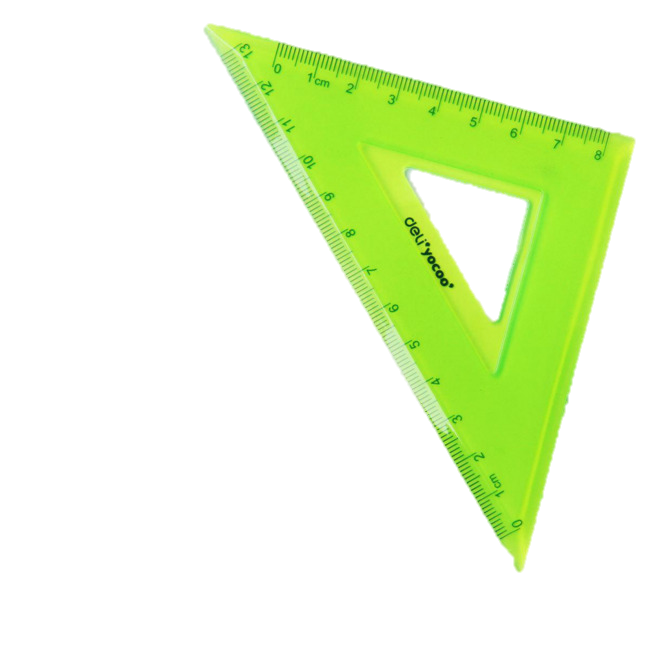 ৩।  ত্রিকোণীসেট ব্যবহার করে ২য় ধাপে অঙ্কিত রেখার সমান্তরাল রেখা আঁকি।
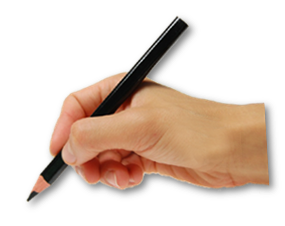 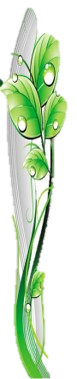 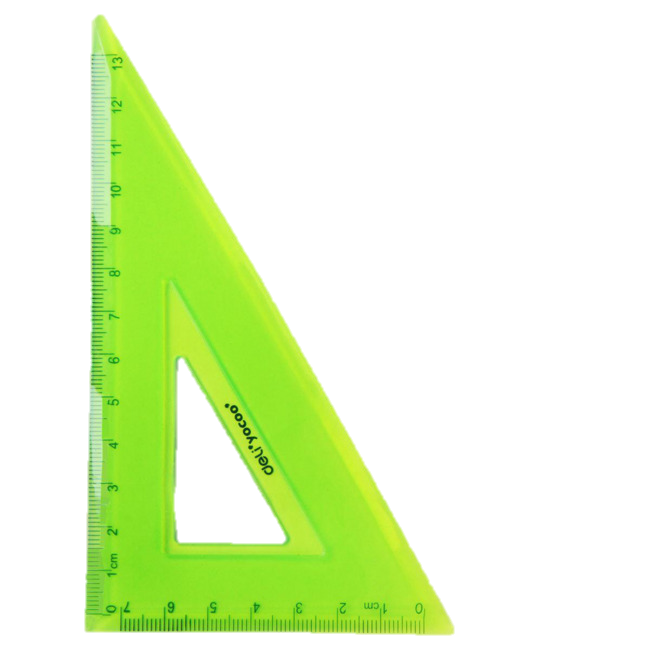 ক
খ
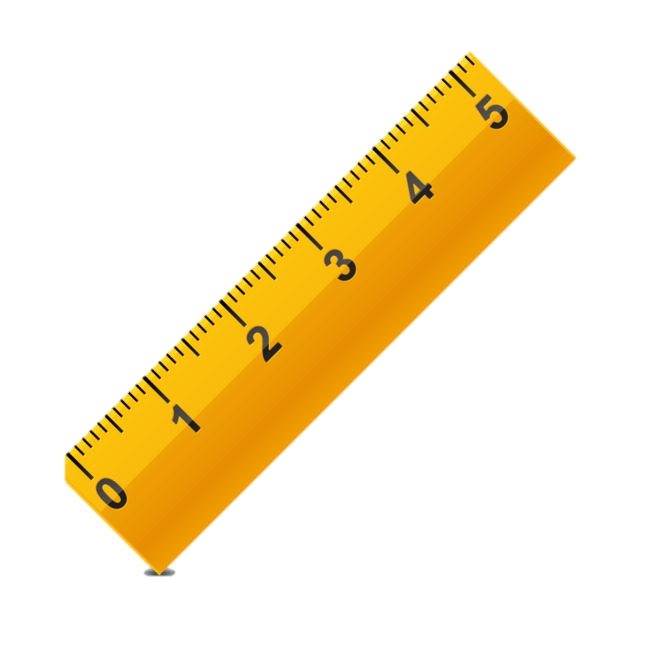 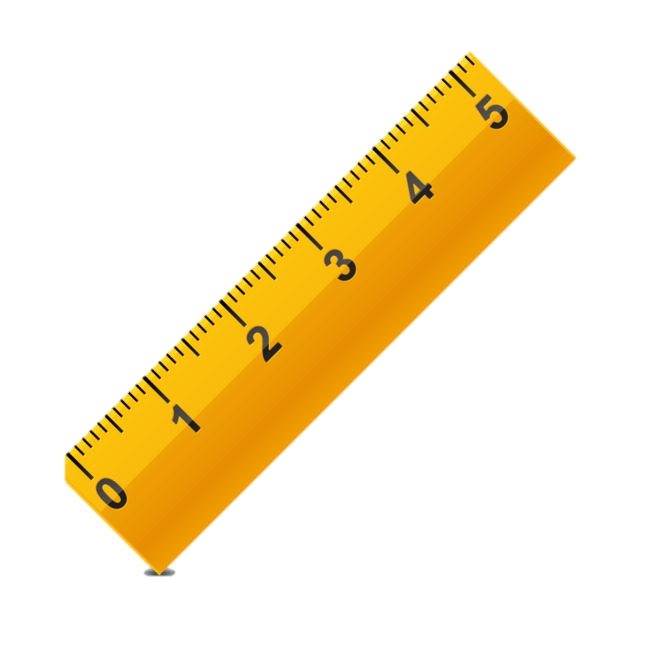 ৪। ২য় ও ৩য় ধাপের অঙ্কিত রেখায় ৪ সে.মি. চিহ্নিত করি।
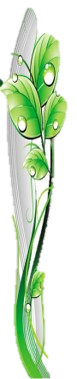 ক
খ
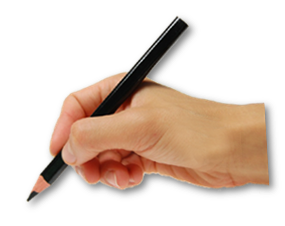 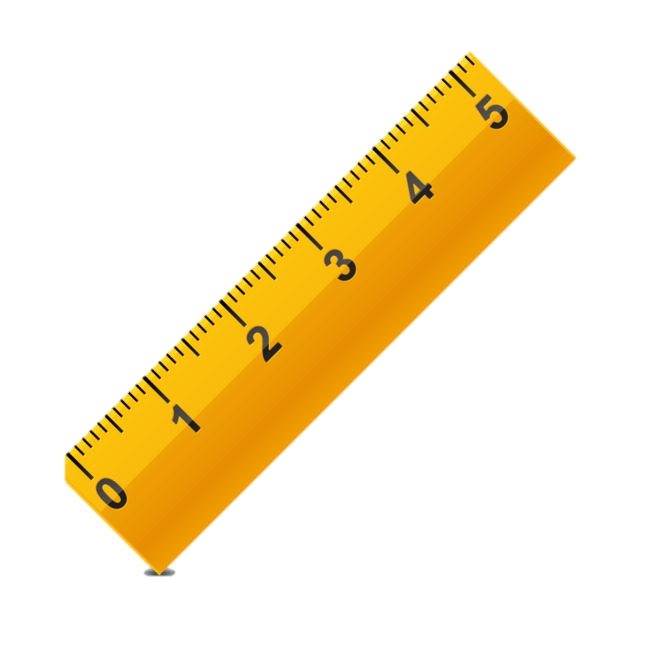 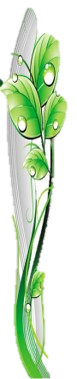 ক
খ
৫। ৪র্থ ধাপে চিহ্নিত বিন্দুদ্বয় স্কেলের সাহায্যে সংযুক্ত করি।
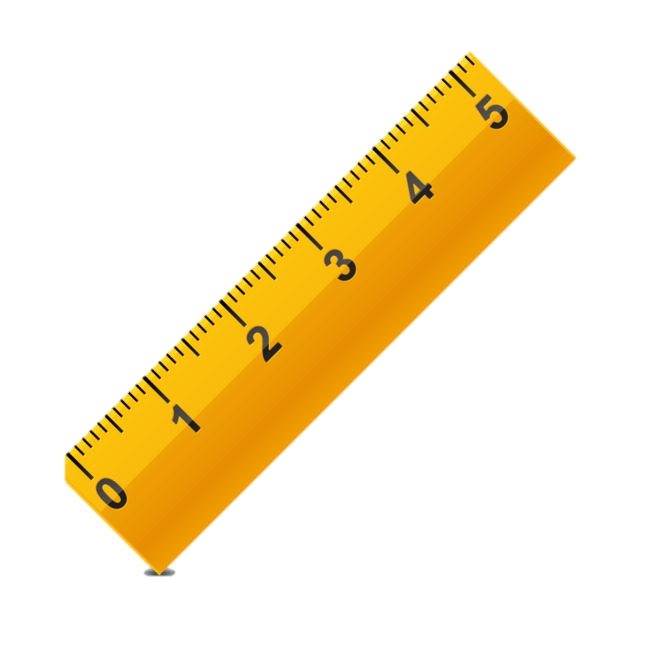 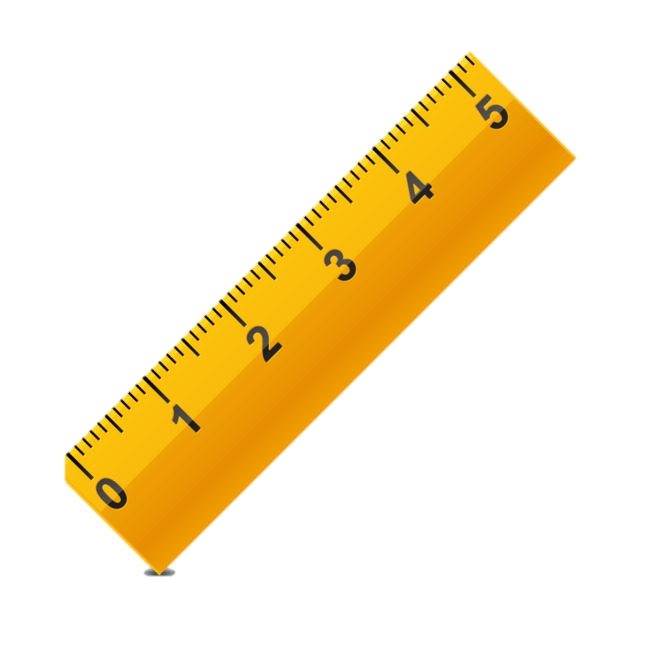 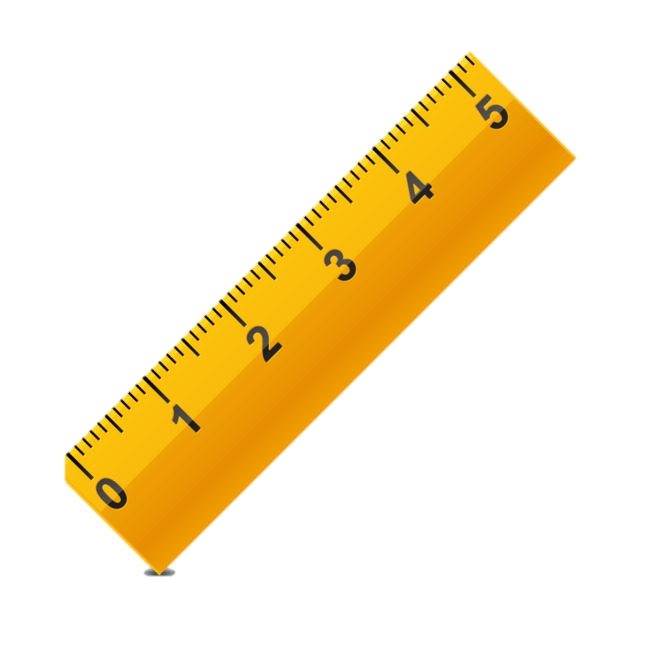 ঘ
অঙ্কিত রম্বসের বাহু পরিমাপ করি।
গ
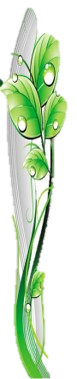 ৪ সে.মি.
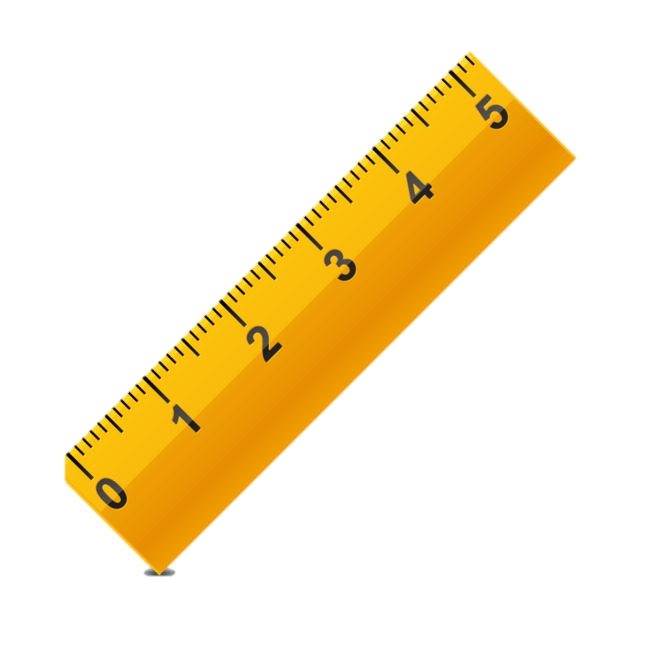 ৪ সে.মি.
৪ সে.মি.
৪ সে.মি.
ক
খ
রম্বসের প্রতিটি বাহুর দৈর্ঘ্য সমান
অঙ্কিত রম্বসের কোণ পরিমাপ করি।
৪ সে.মি.
ঘ
গ
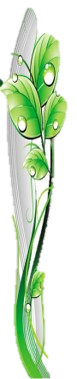 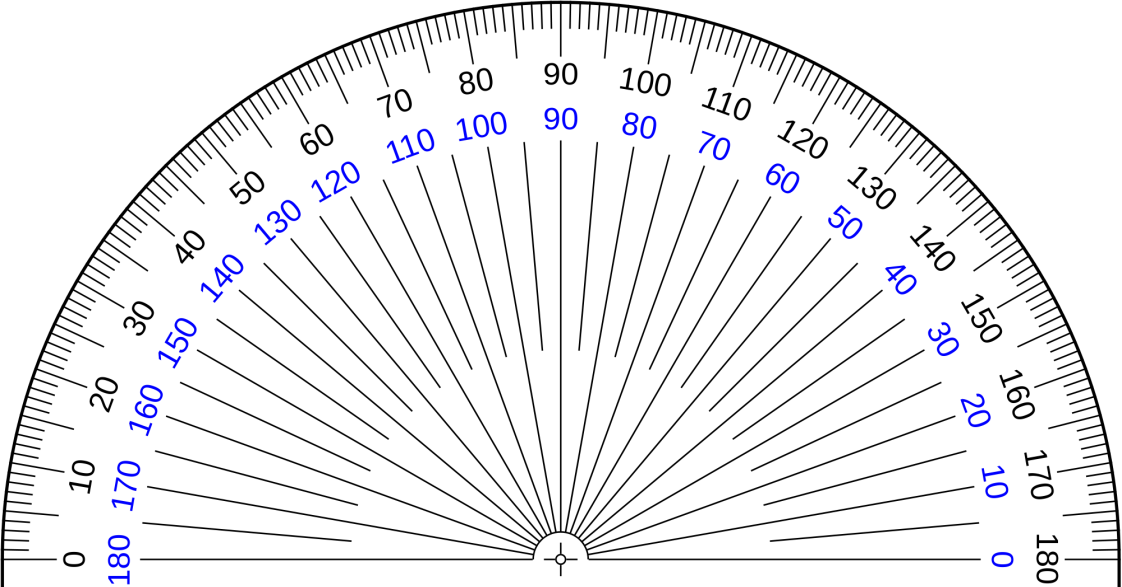 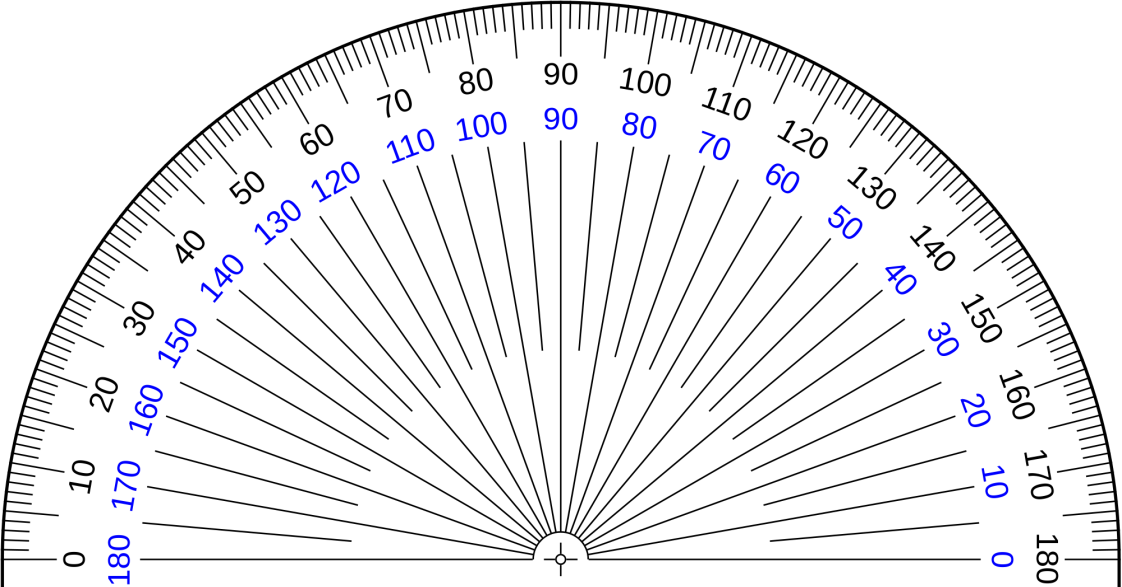 ৬০
১২০
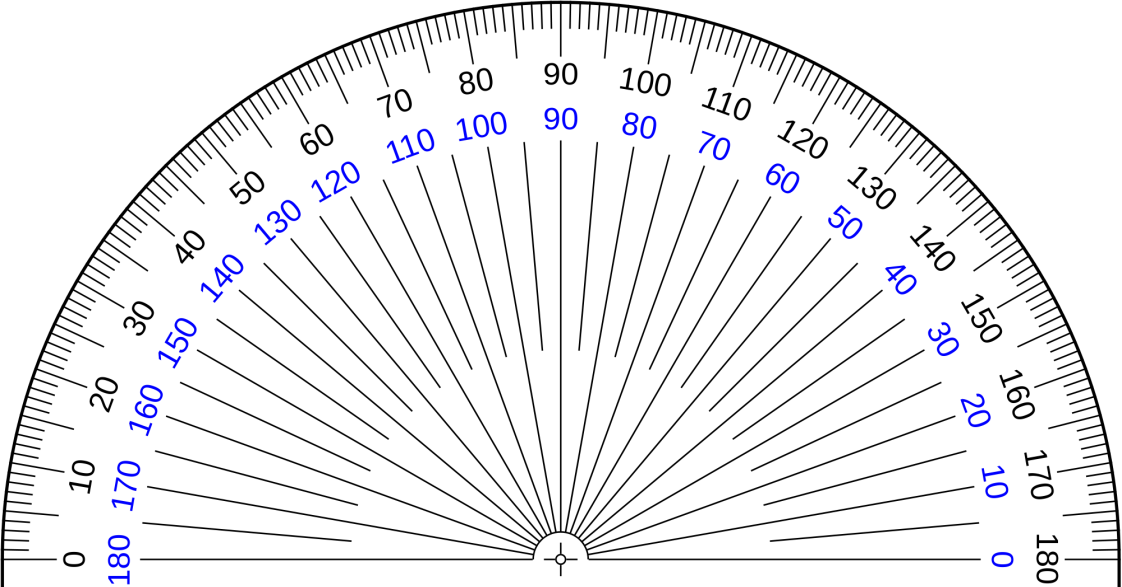 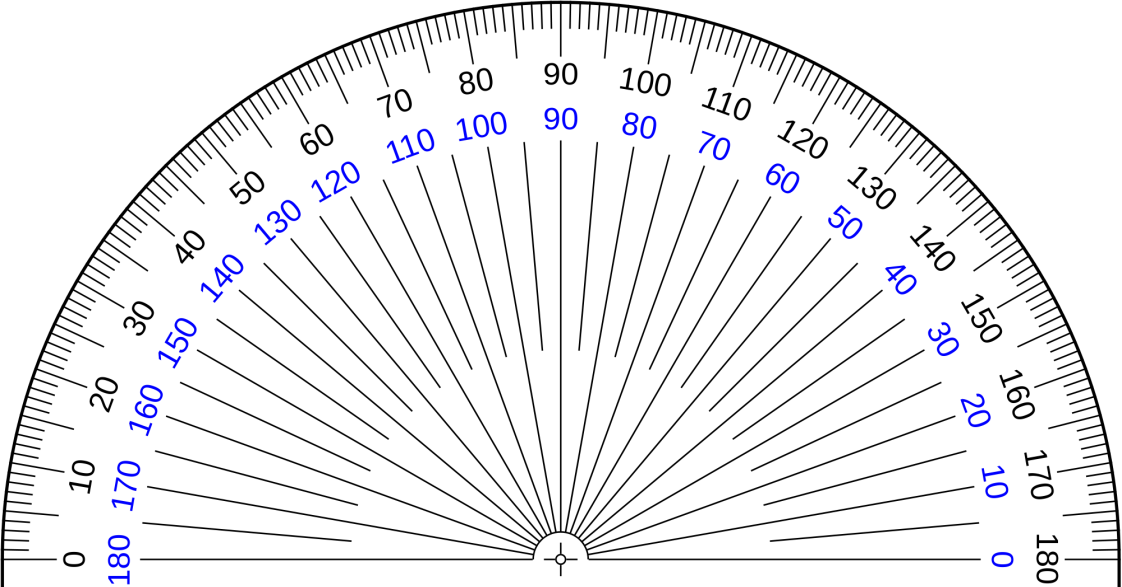 ৪ সেমি
৪ সেমি
১২০
৬০
ক
খ
৪ সেমি
রম্বসের বিপরীত কোণগুলো পরস্পর সমান
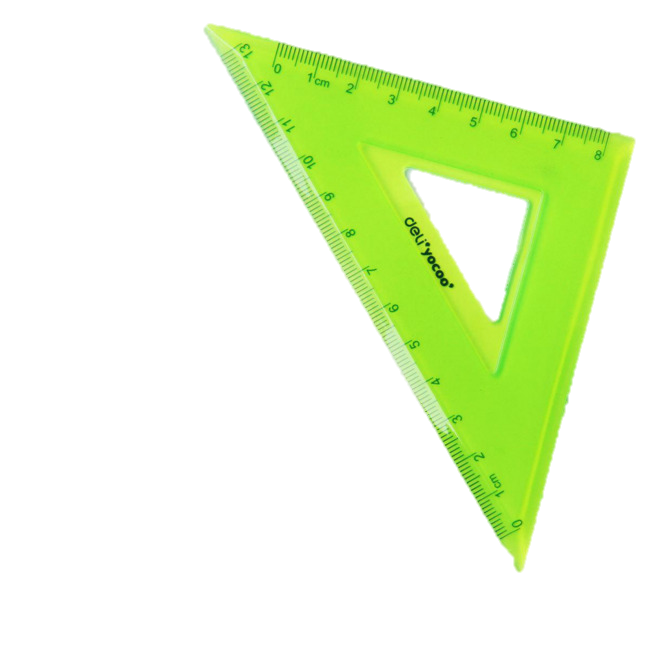 নিচের রম্বসের বিপরীত বাহুগুলো সমান্তরাল এবং বিপরীত কোণগুলো সমান কি না, তা চাঁদার সাহায্যে নির্ণয় করি।
পরস্পর সমান ও সমান্তরাল।
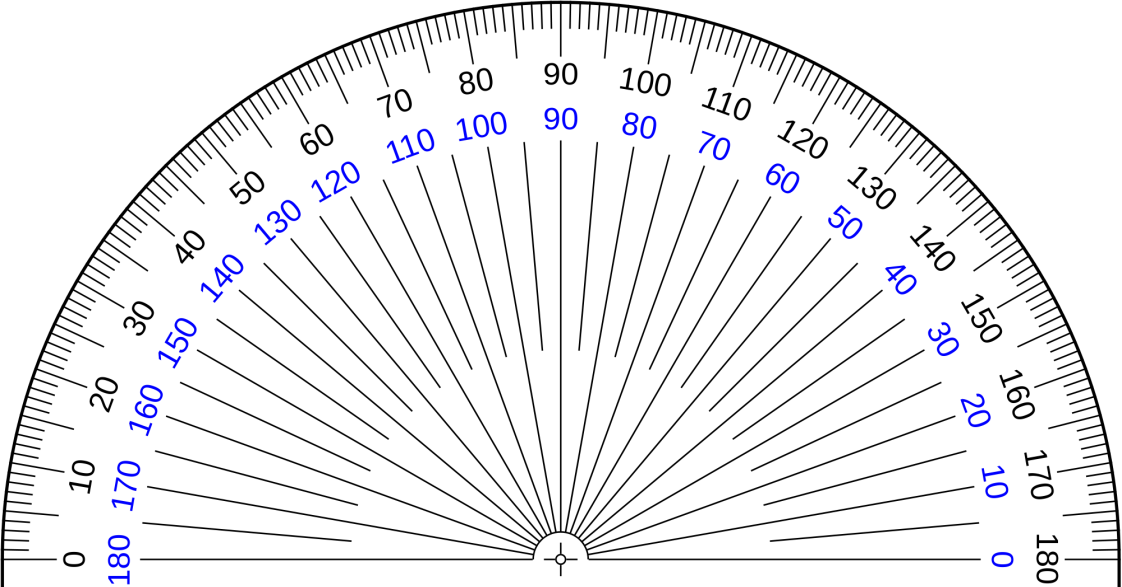 ১) বিপরীত বাহু : - ………………………….…………
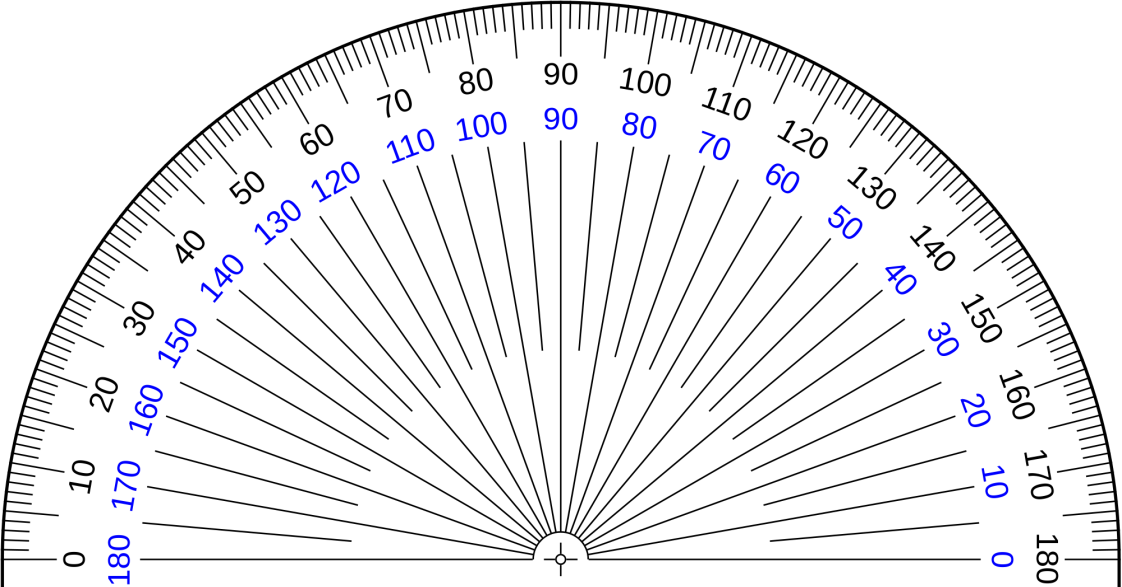 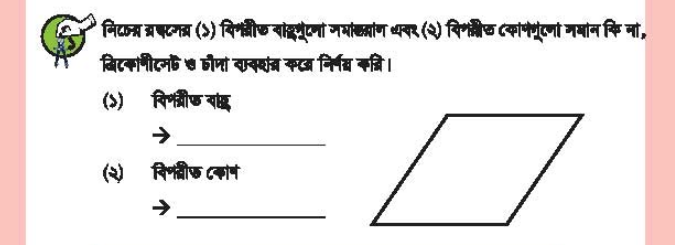 ৬০
পরস্পর সমান ।
২) বিপরীত কোণ : - ……............………
৬০
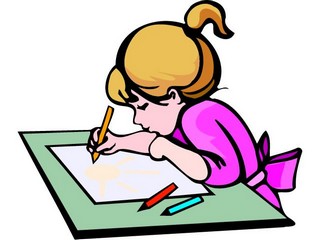 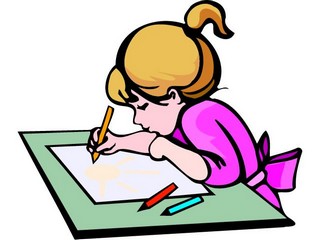 একক কাজ
নিচের চতুর্ভুজগুলো অঙ্কন কর।
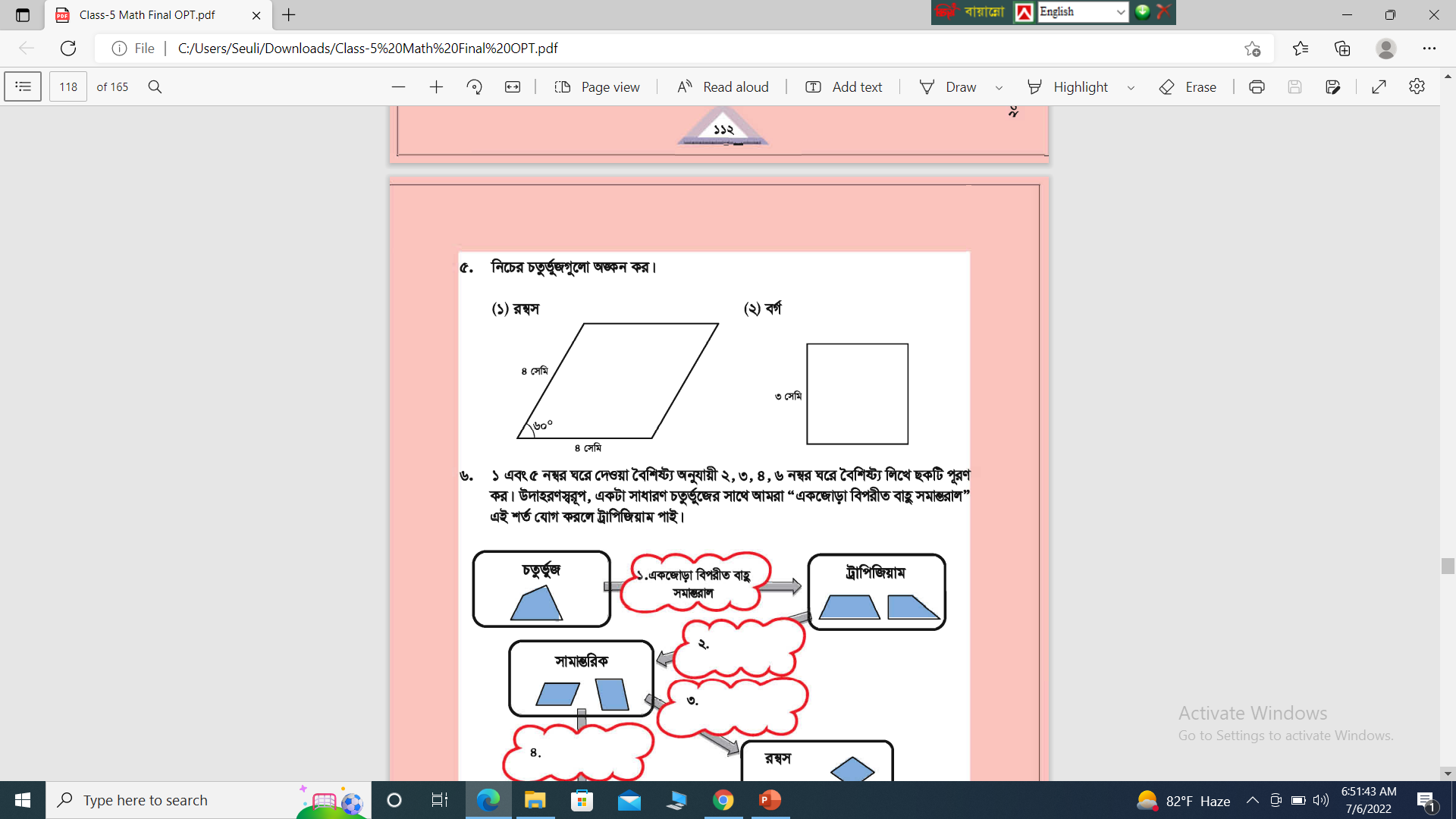 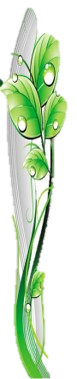 রম্বসের বৈশিষ্ট্য-
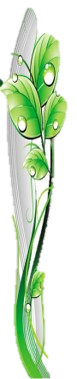 ১। রম্বসের প্রতিটি বাহুর দৈর্ঘ্য সমান।
২। রম্বসের বিপরীত কোণগুলো পরস্পর সমান ।
৩। রম্বসের বিপরীত বাহুগুলো পরস্পর সমান্তরাল ।
রম্বস ও বর্গের মিল
১। বর্গের প্রতিটি বাহুর দৈর্ঘ্য  সমান।
১। রম্বসের প্রতিটি বাহুর দৈর্ঘ্য সমান।
২। রম্বসের বিপরীত বাহুগুলো পরস্পর সমান্তরাল।
২। বর্গের বিপরীত বাহুগুলো পরস্পর সমান্তরাল।
রম্বস ও বর্গের পার্থক্য
১। রম্বসের বিপরীত কোণগুলো পরস্পর সমান।
১। বর্গের চারটি কোণই সমান ।
২। সকল বর্গই রম্বস।
২। সকল রম্বস বর্গ নয়।
দলগত কাজ
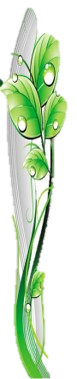 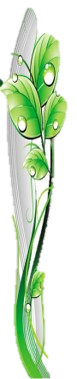 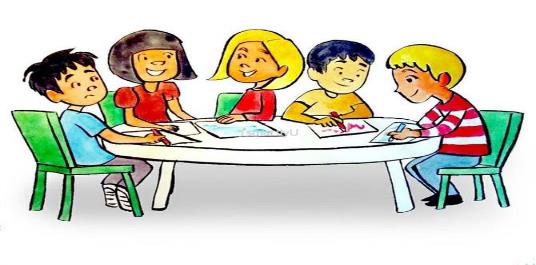 (ক) দল- রম্বসের বৈশিষ্ট্য গুলি লিখ।
(খ) দল- রম্বস ও বর্গের মিল গুলি লিখ।
(গ) দল- রম্বস ও বর্গের পার্থক্য গুলি লিখ।
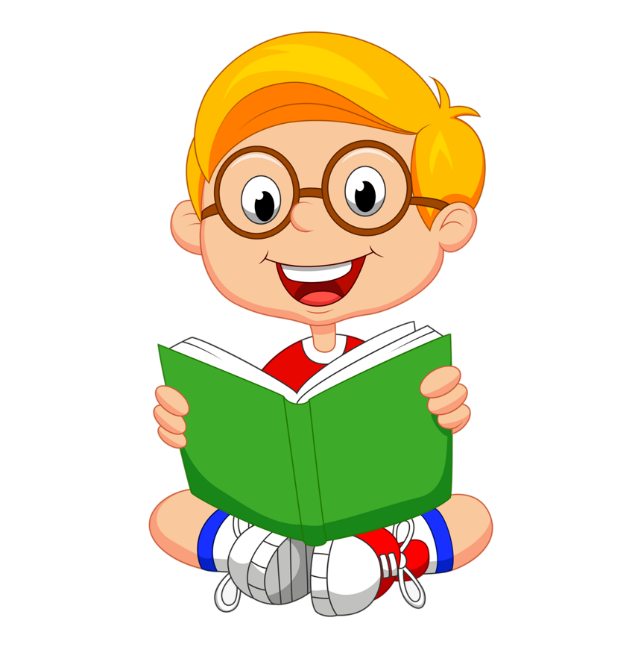 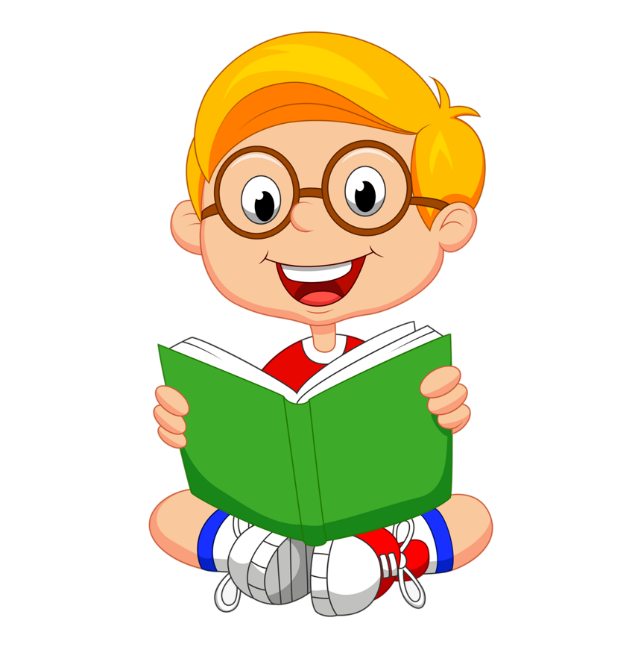 পাঠ্য বইয়ের ১০৬ হতে ১০৮ পৃষ্ঠা
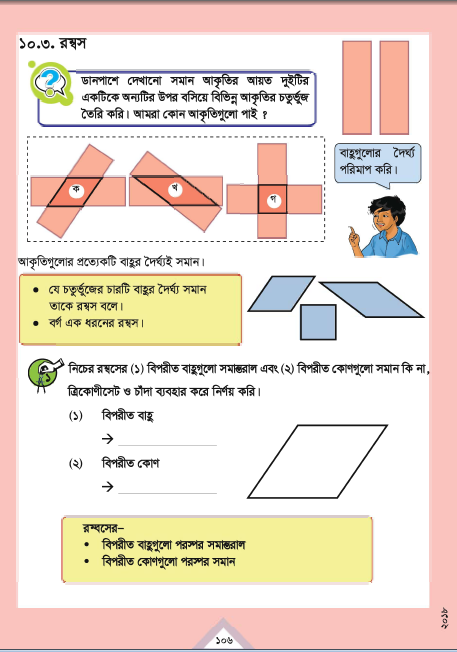 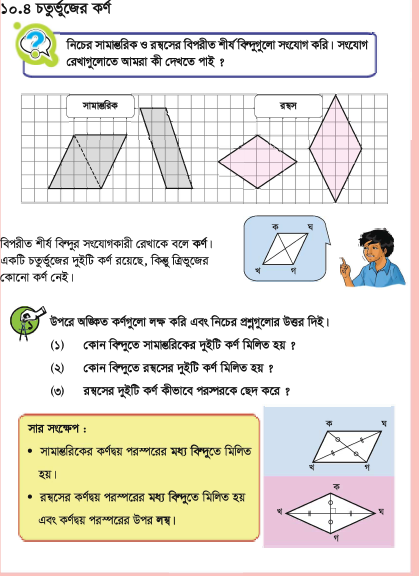 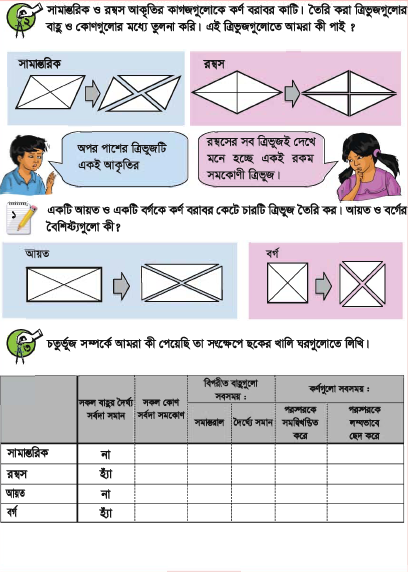 মূল্যায়ন
১। অঙ্কিত রম্বসে কয়টি ৬০ কোণ উৎপন্ন হয়েছে?
(খ) তিনটি
(ক) একটি
সঠিক উত্তর
(গ) দুইটি
(ঘ) চারটি
সঠিক উত্তর
আবার চেষ্টা কর।
আবার চেষ্টা কর।
আবার চেষ্টা কর।
আবার চেষ্টা কর।
আবার চেষ্টা কর।
আবার চেষ্টা কর।
২। রম্বসের কোন কোন বাহু পরস্পর সমান্তরাল?
(ক) বিপরীত
(গ) কোন বাহুই সমান্তরাল নয়
(গ) সকল
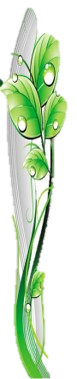 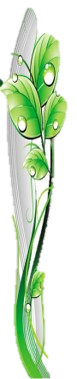 এসাইনমেন্ট
অঙ্কিত রম্বসের তিনটি বৈশিষ্ট্য লিখ।
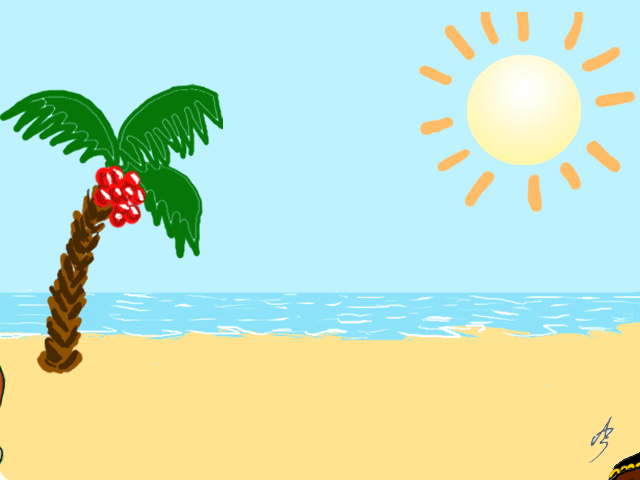 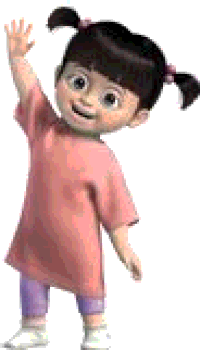 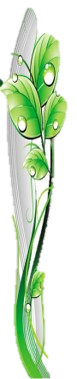 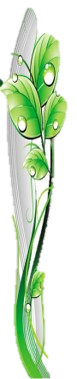 আজকের মত সবাইকে ধন্যবাদ।